Добровольческий отряд 
«ПроДобро»
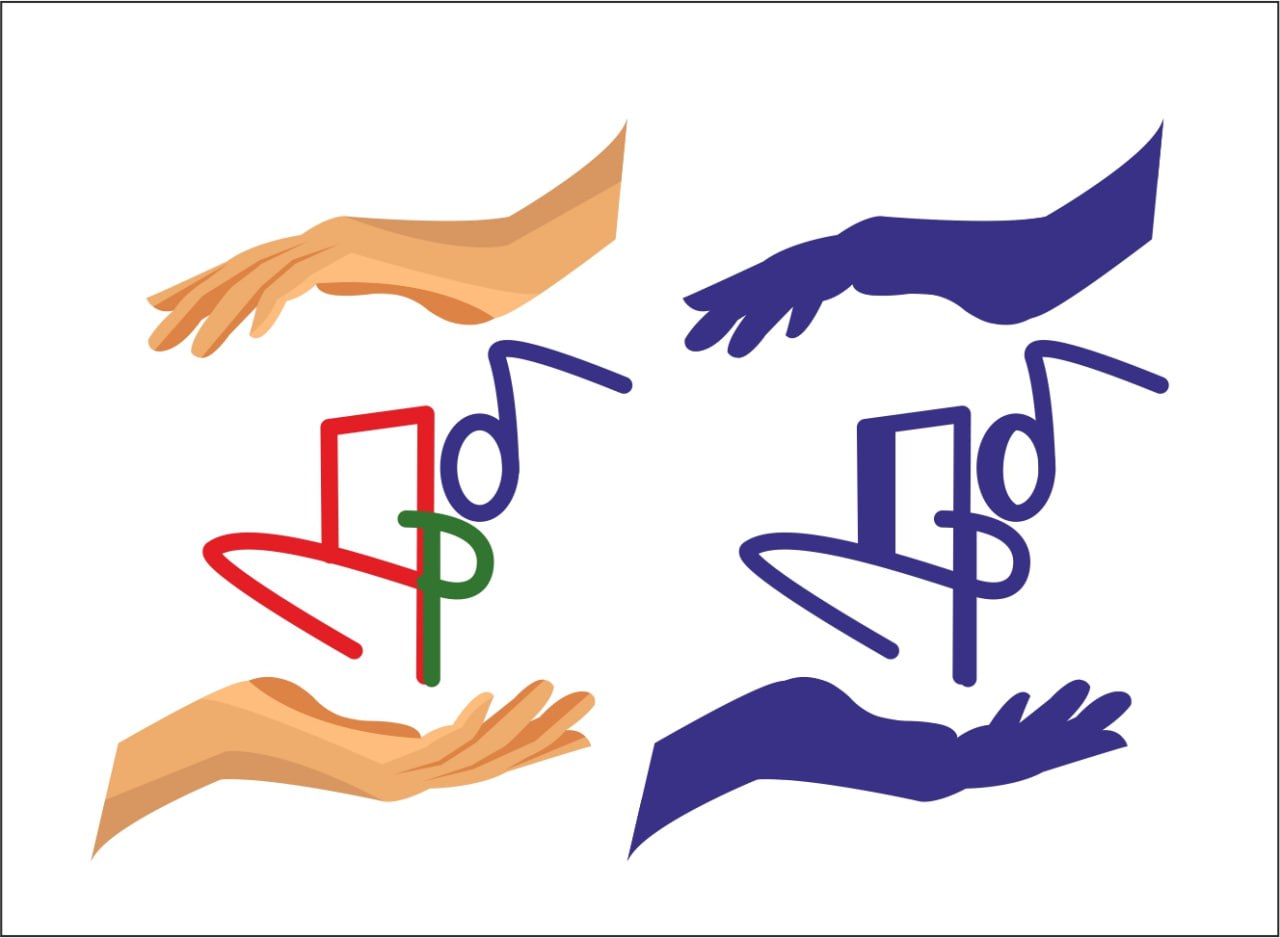 МАОУ г. Нягани 
«СОШ № 6» 
им. А.И. Гордиенко
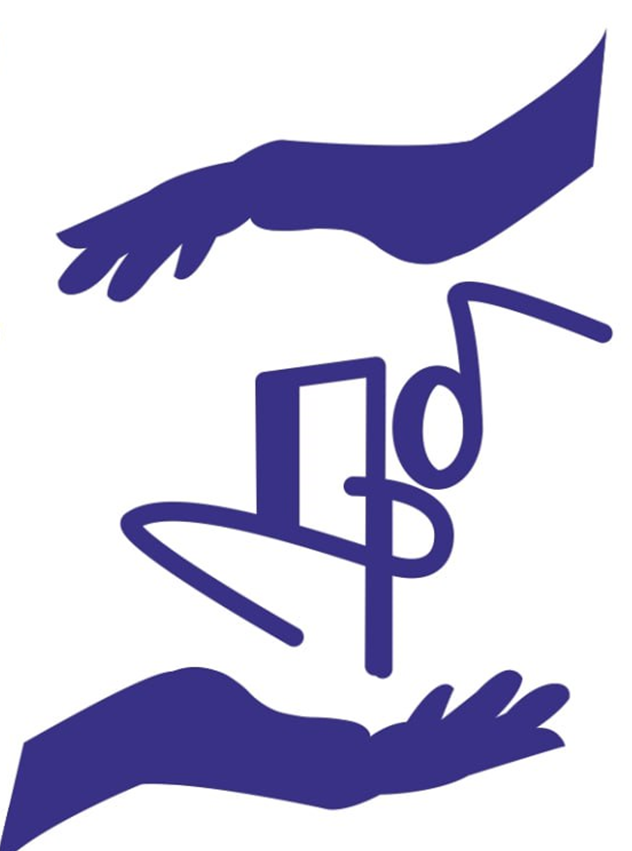 Волонтерский отряд «ПроДобро» - это свободный союз школьников, педагогов, родителей, объединенных общими интересами. Деятельность отряда направлена на безвозмездную помощь, благотворительность и милосердие.
КАЧЕСТВА ДОБРОВОЛЬЦА
Коммуникабельность. Найти подход к каждому человеку - непростая задача. 
Ответственность. Важно отвечать за свои слова и поступки, выполнять обязательства. 
Эмпатия. Это умение сопереживать другим людям. 
Толерантность. Нужно уметь держать себя в руках и уважать окружающих людей, даже если их взгляды на жизнь кажутся неправильными. 
Альтруизм. Помощь необходимо оказывать от чистого сердца, а не из корыстных побуждений. 
Социальная активность. Волонтерам приходится много действовать, общаться, поэтому следует подготовиться к постоянной активности.
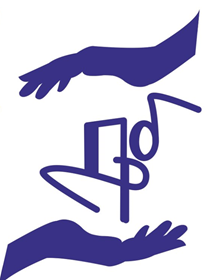 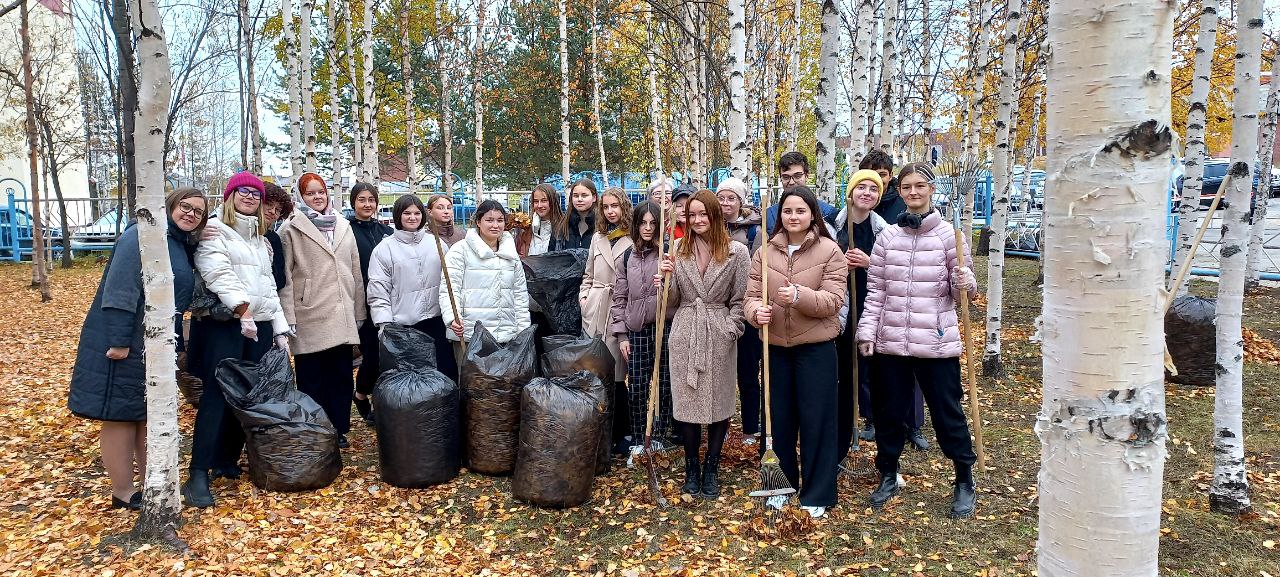 экологическое
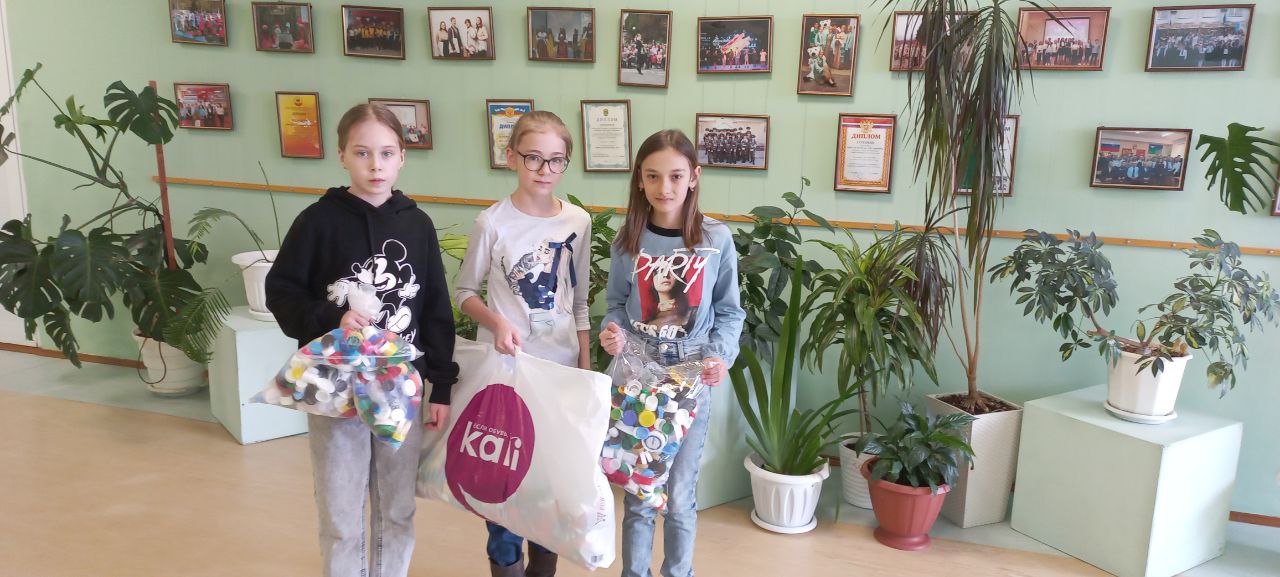 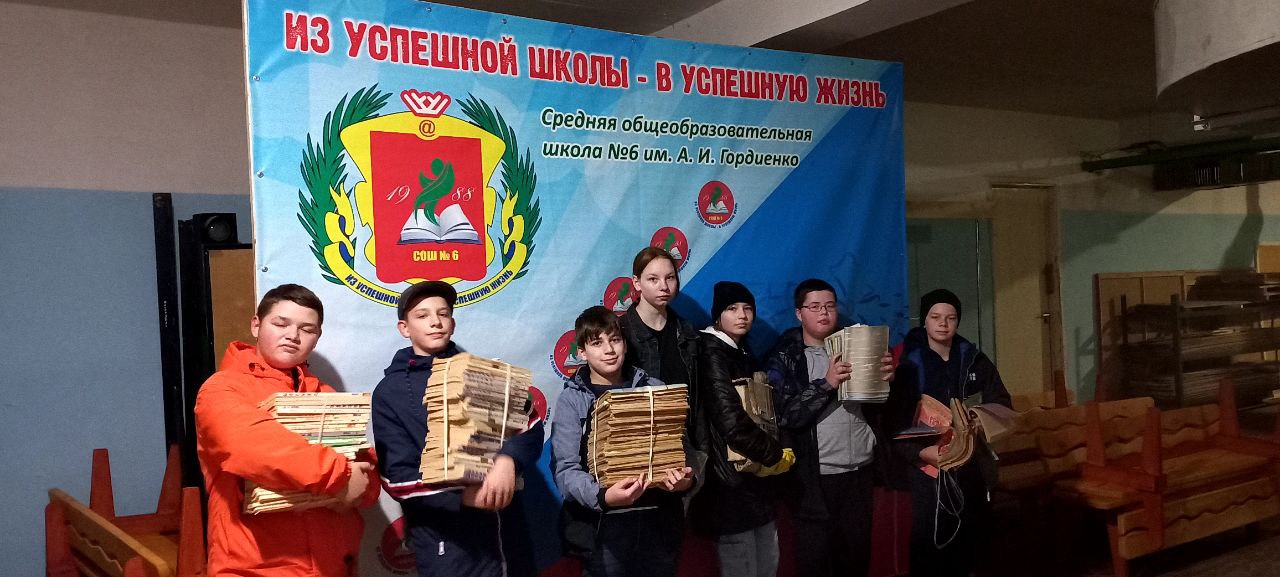 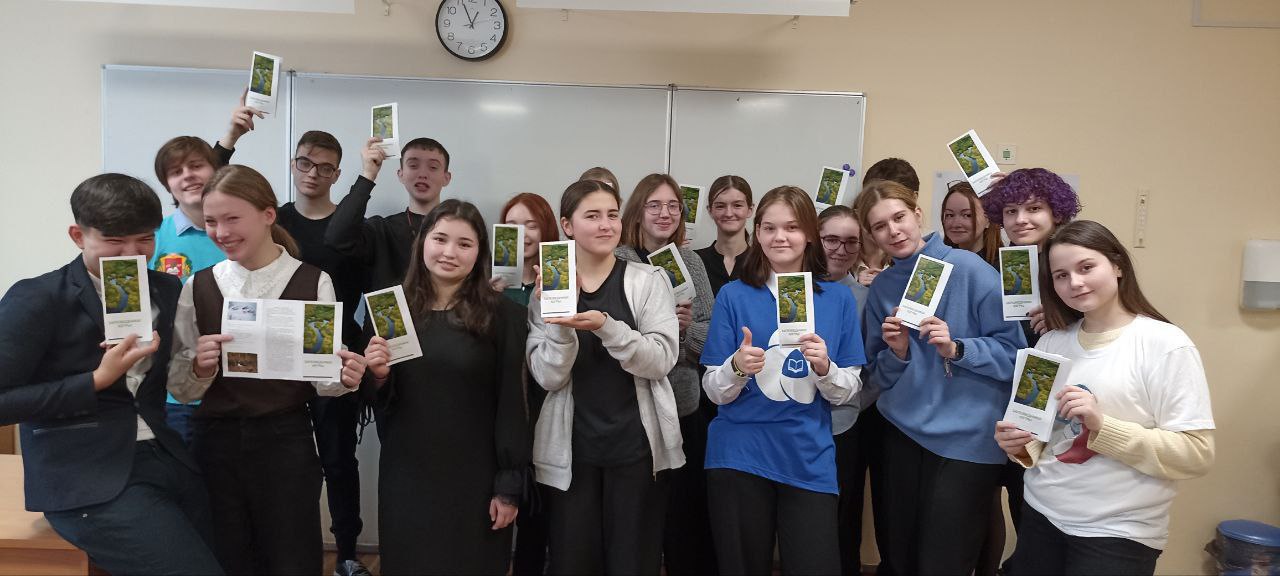 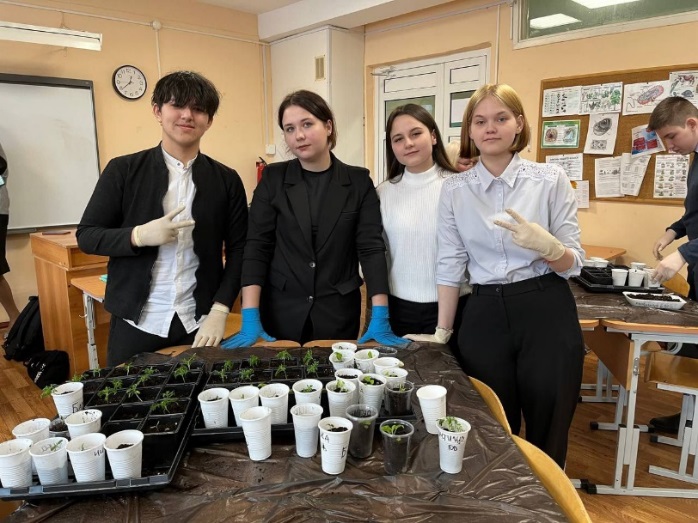 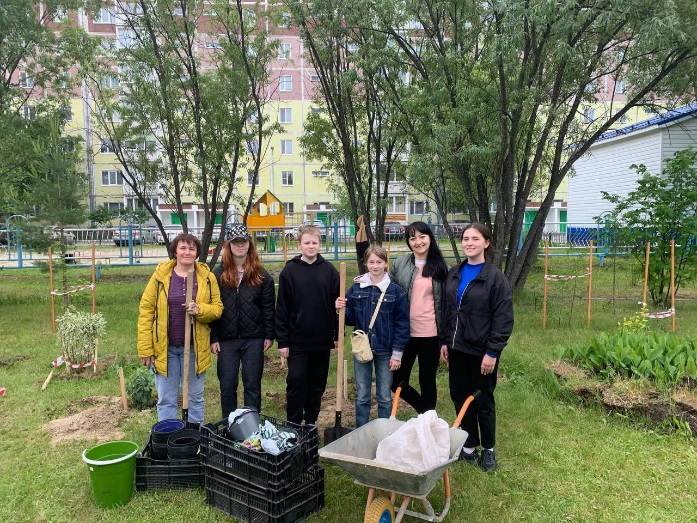 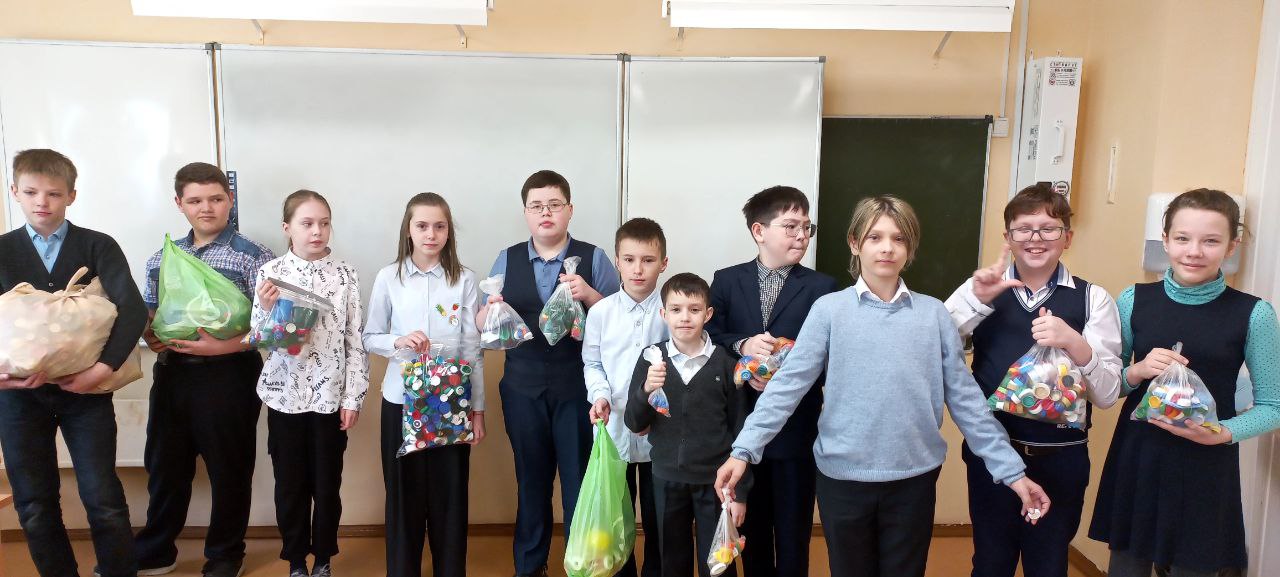 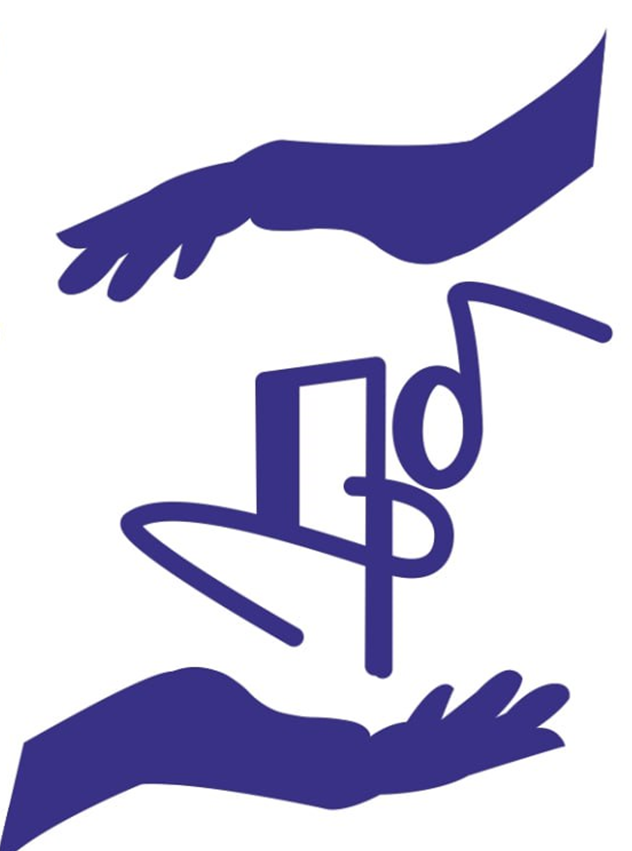 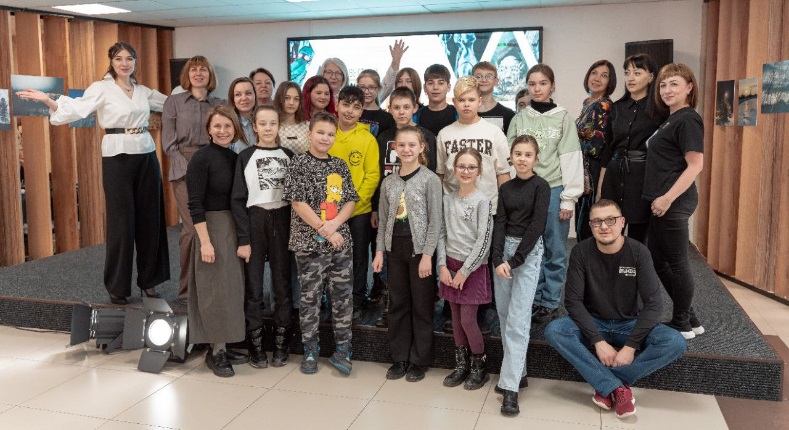 культурное
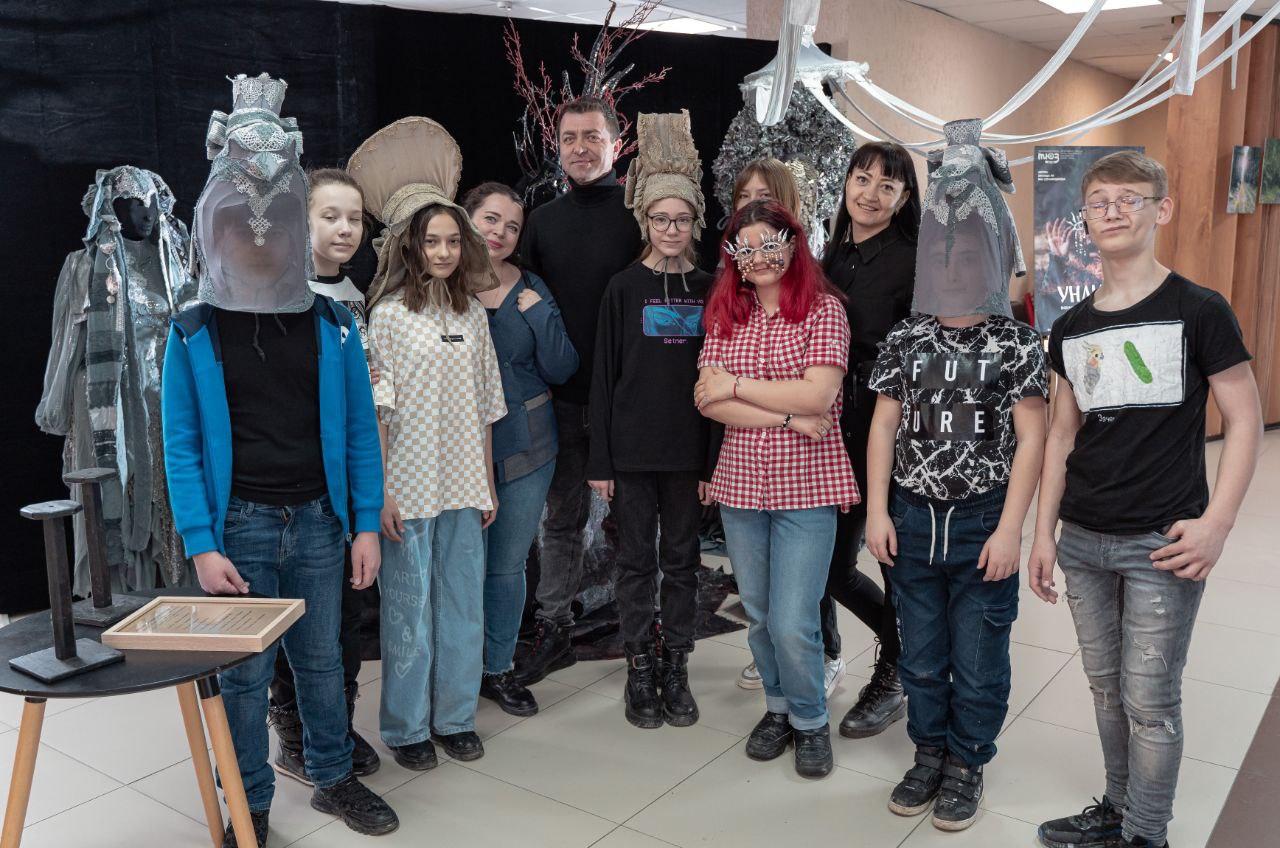 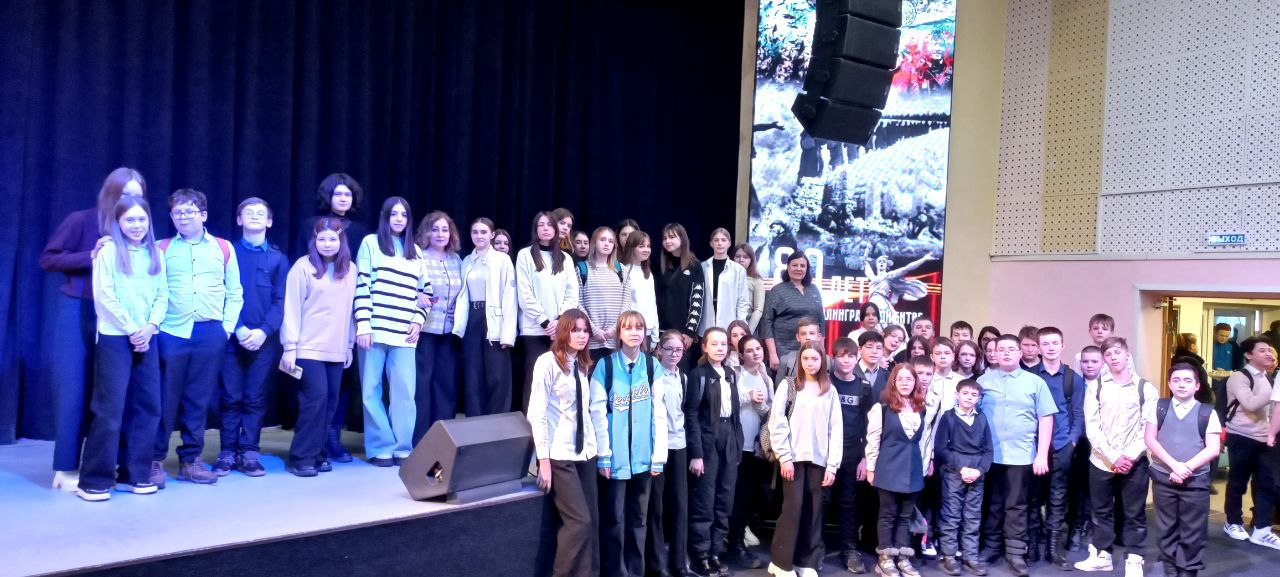 событийное
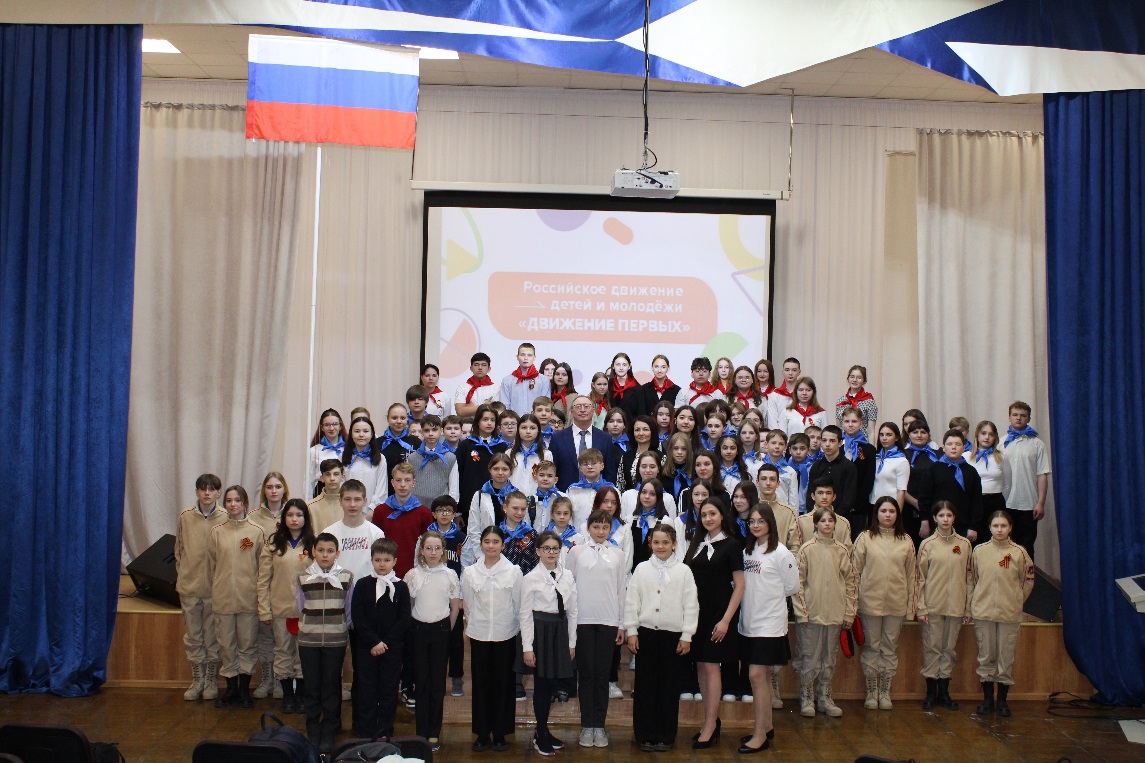 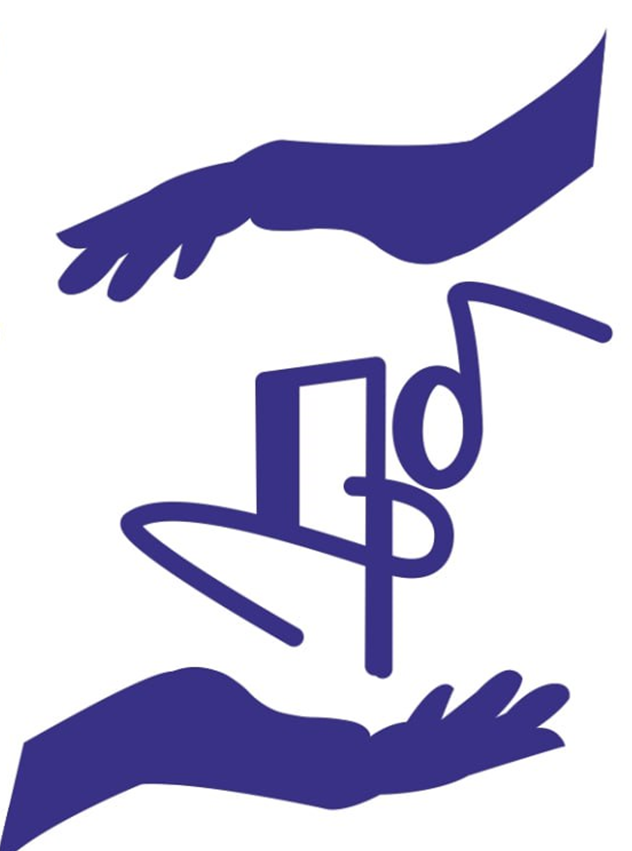 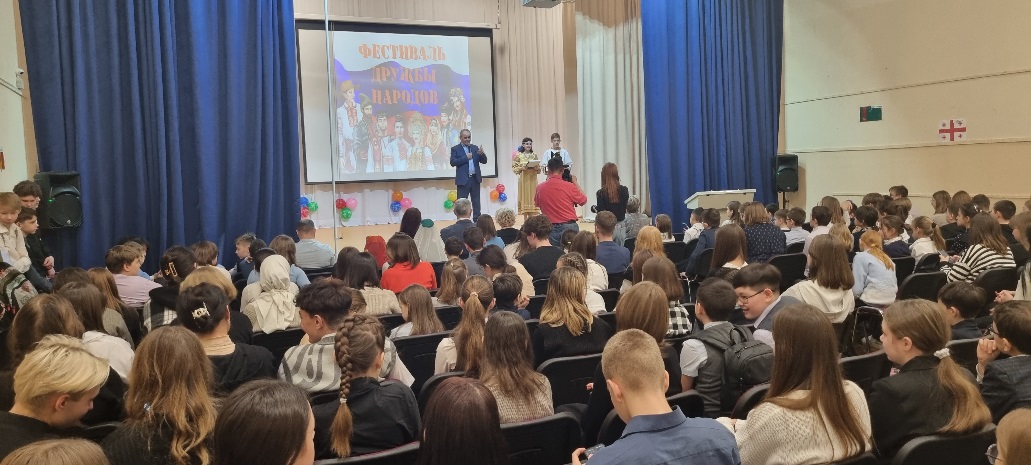 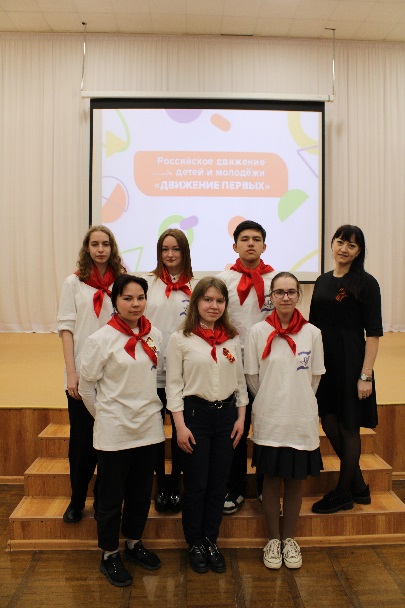 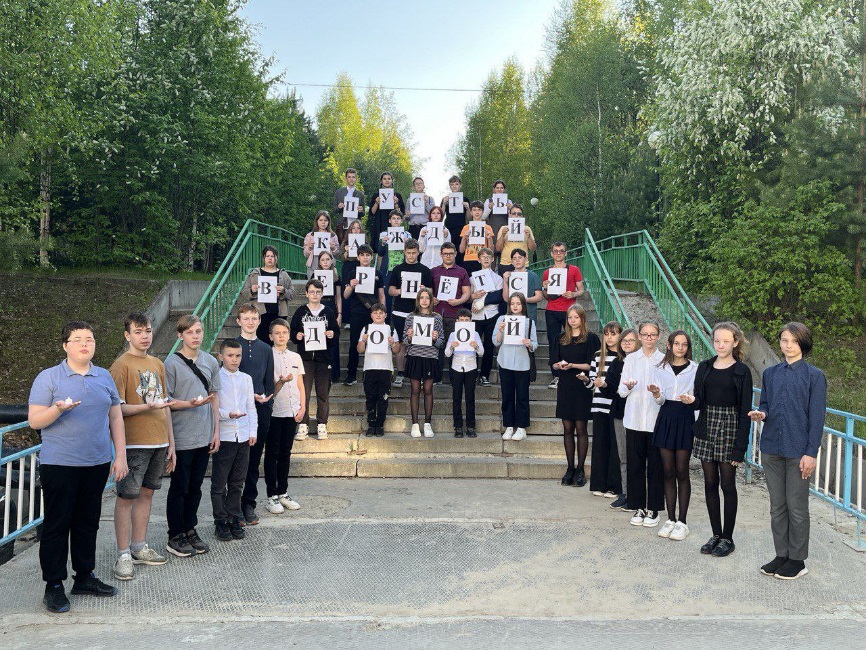 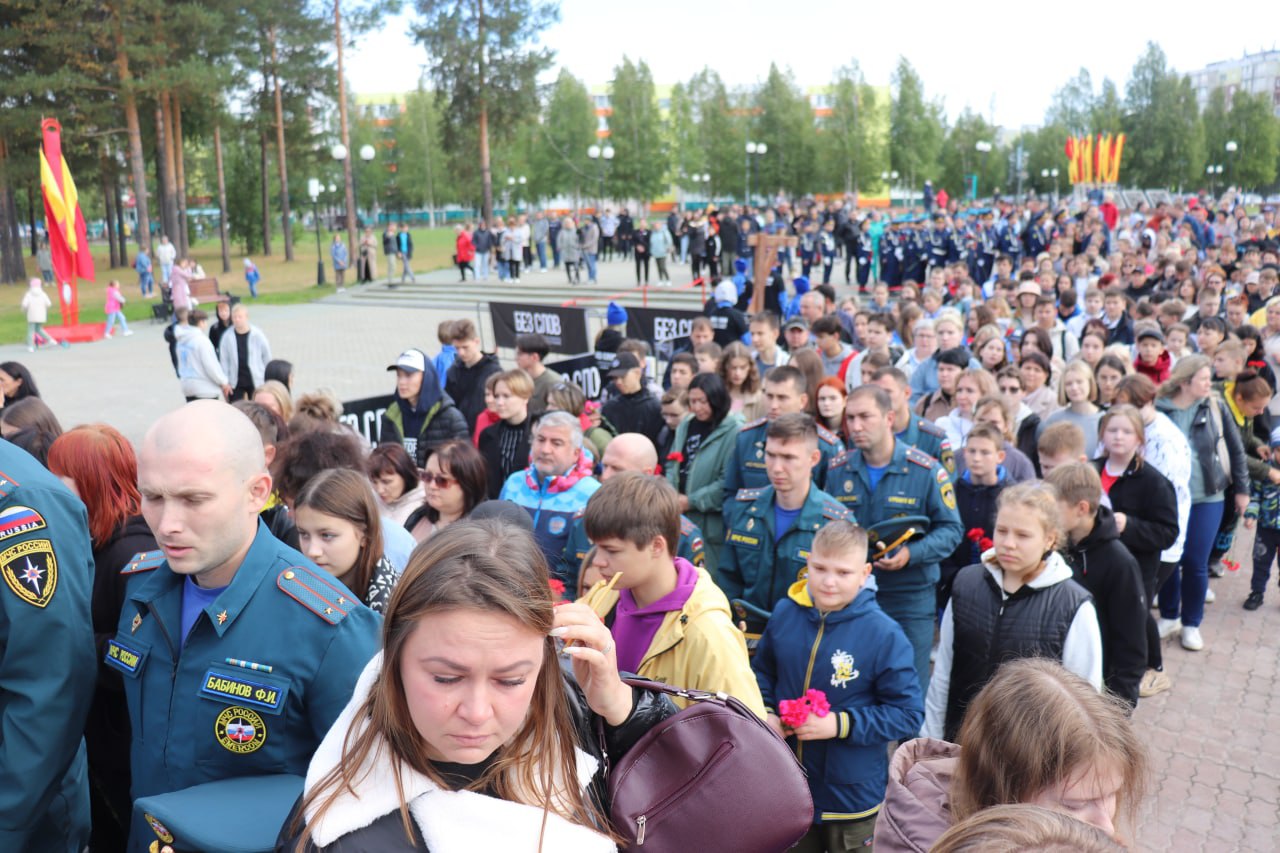 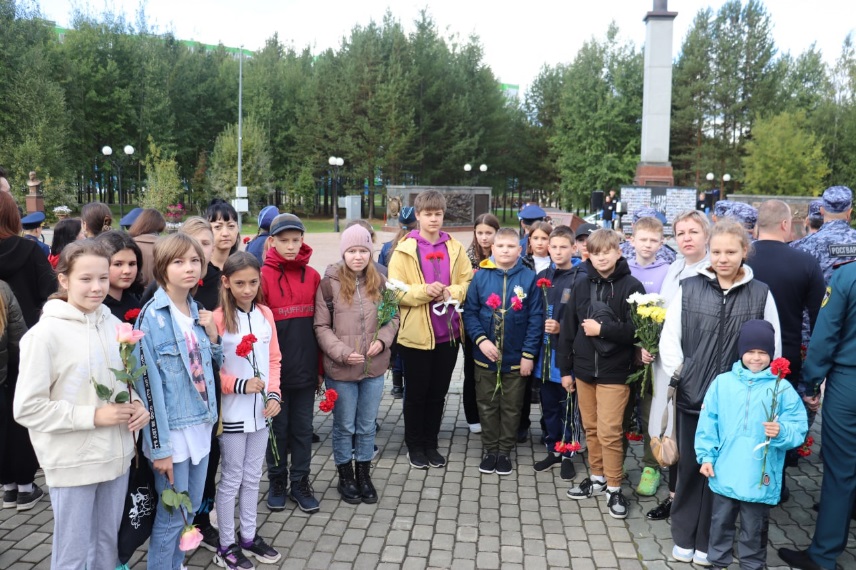 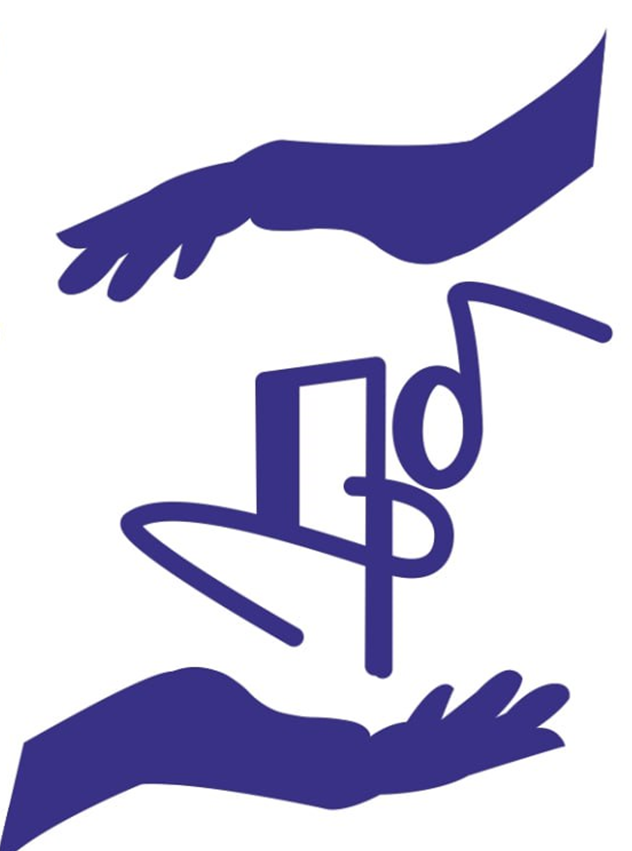 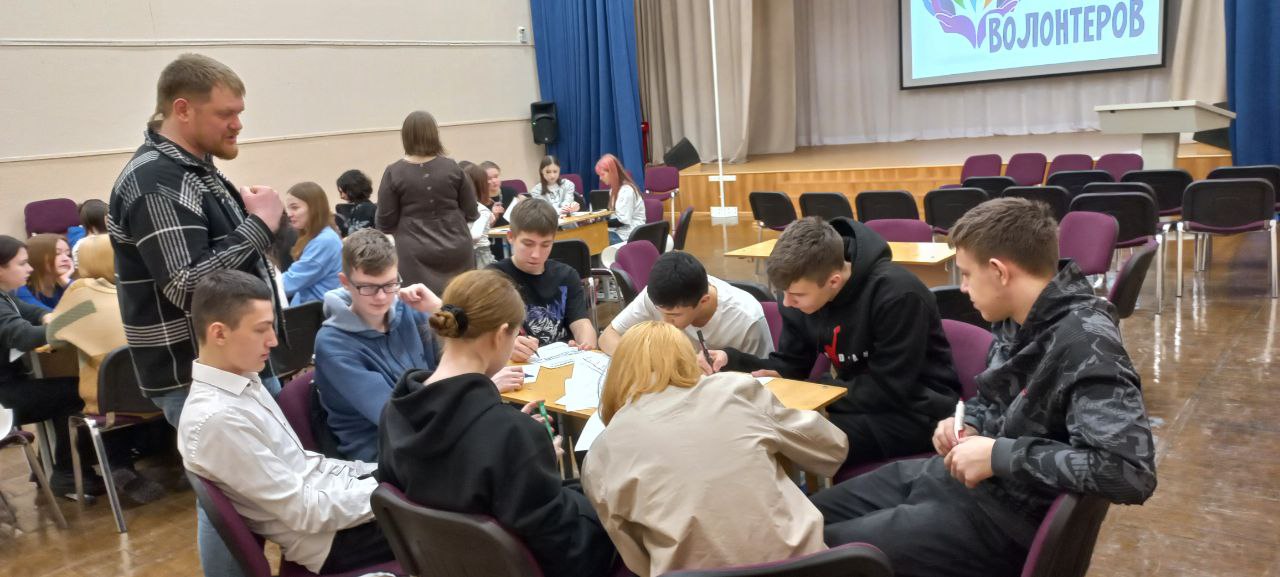 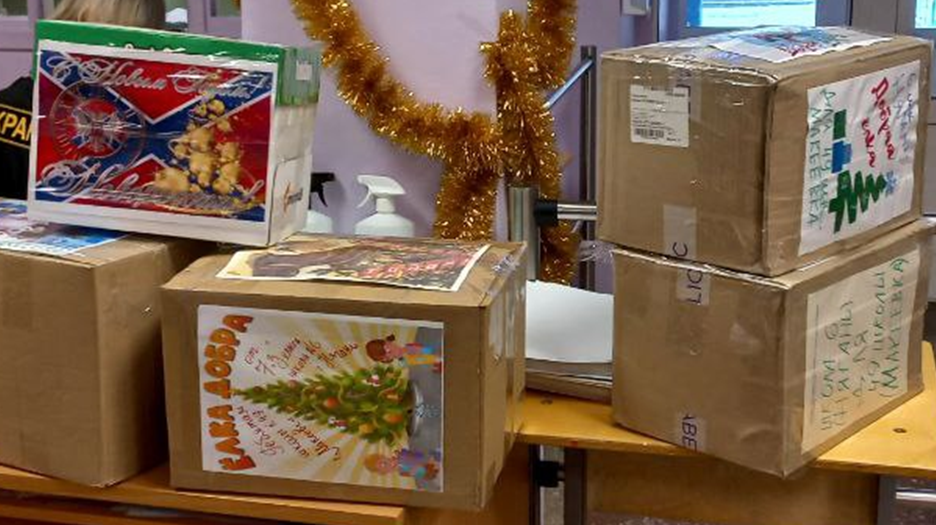 социальное
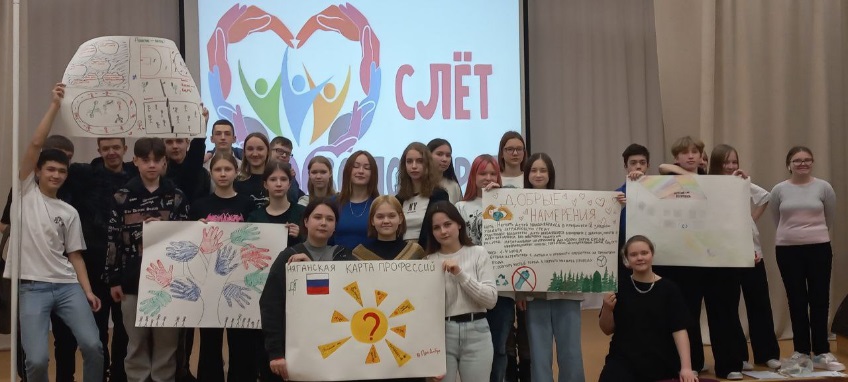 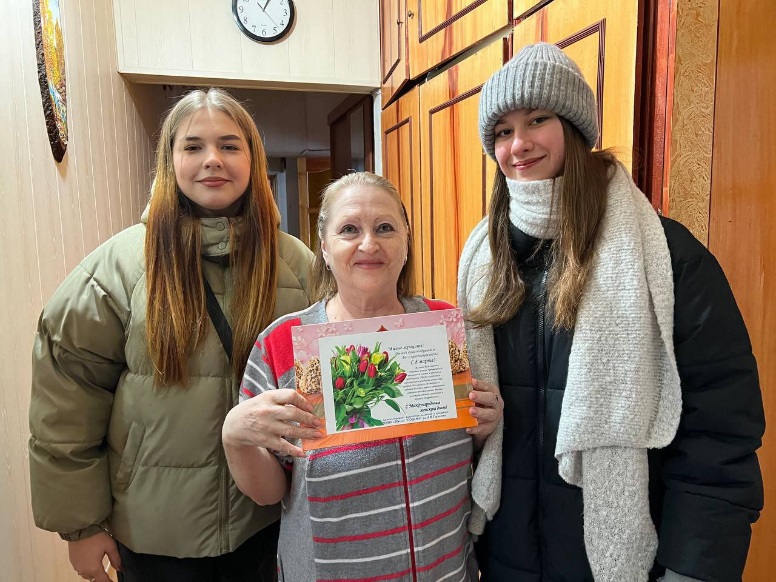 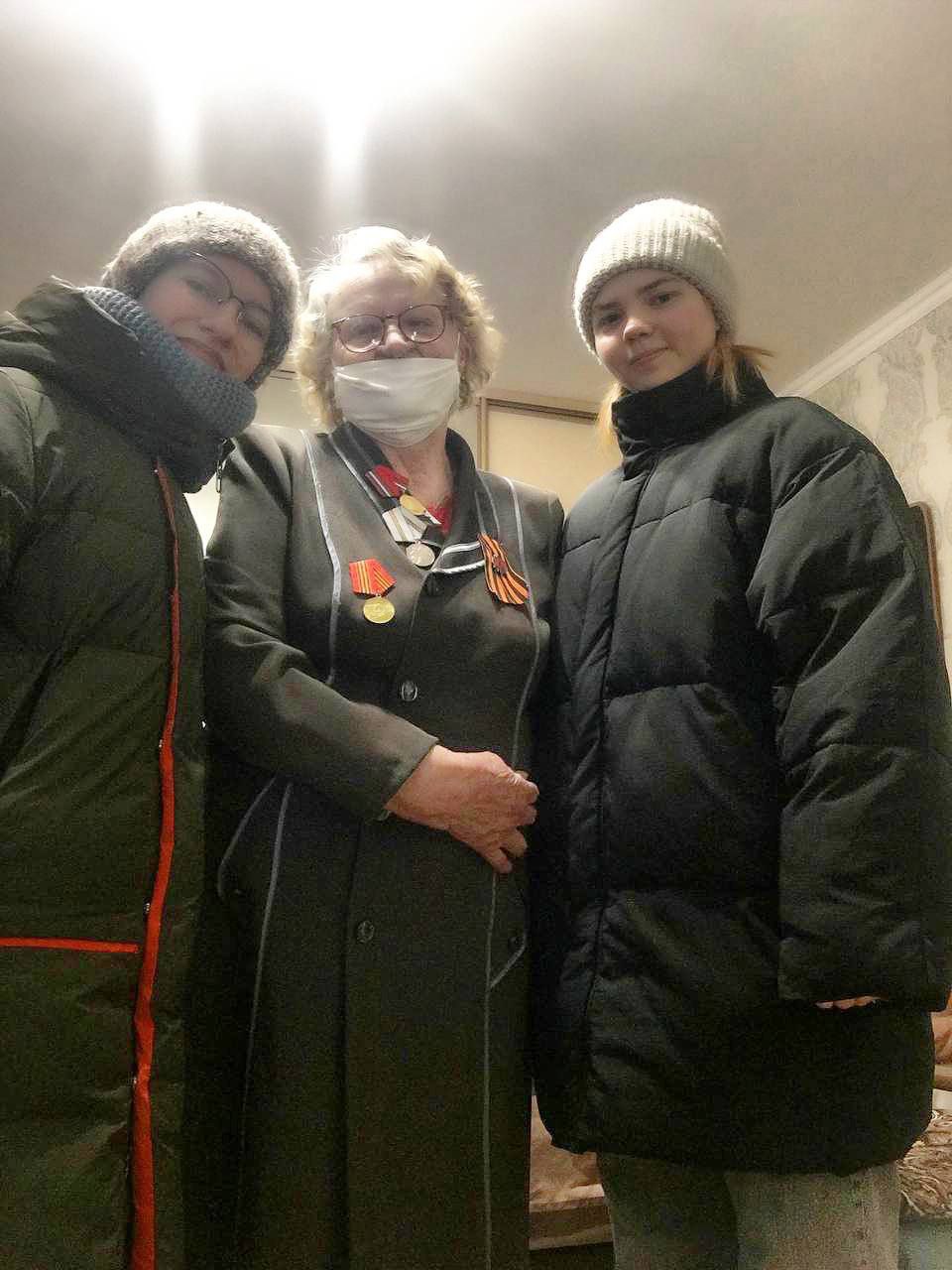 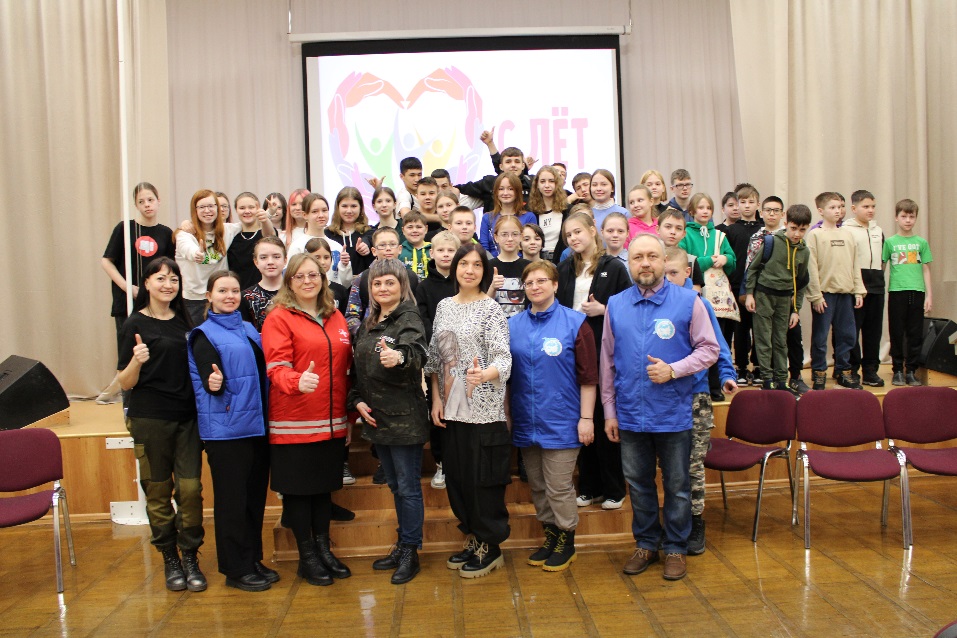 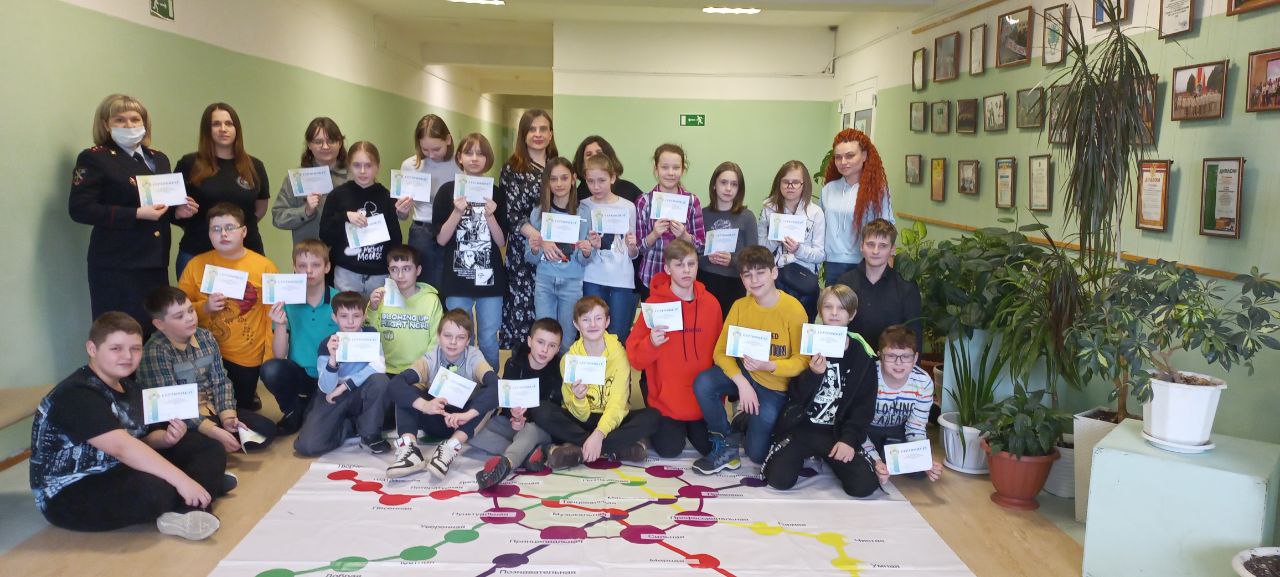 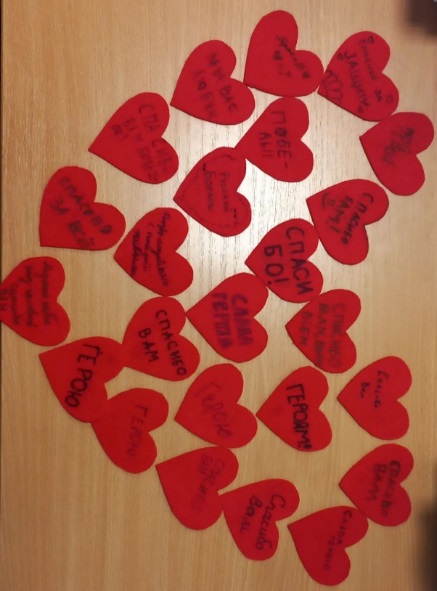 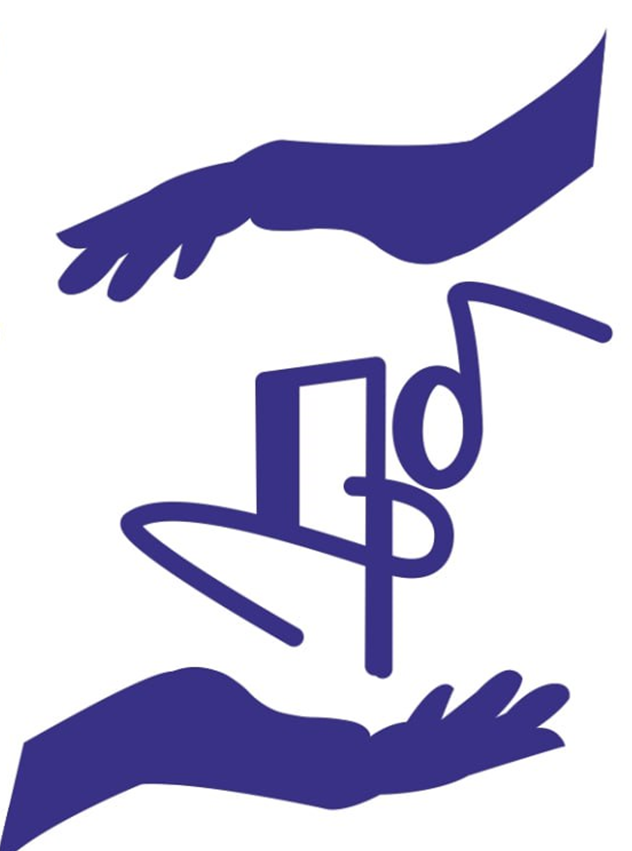 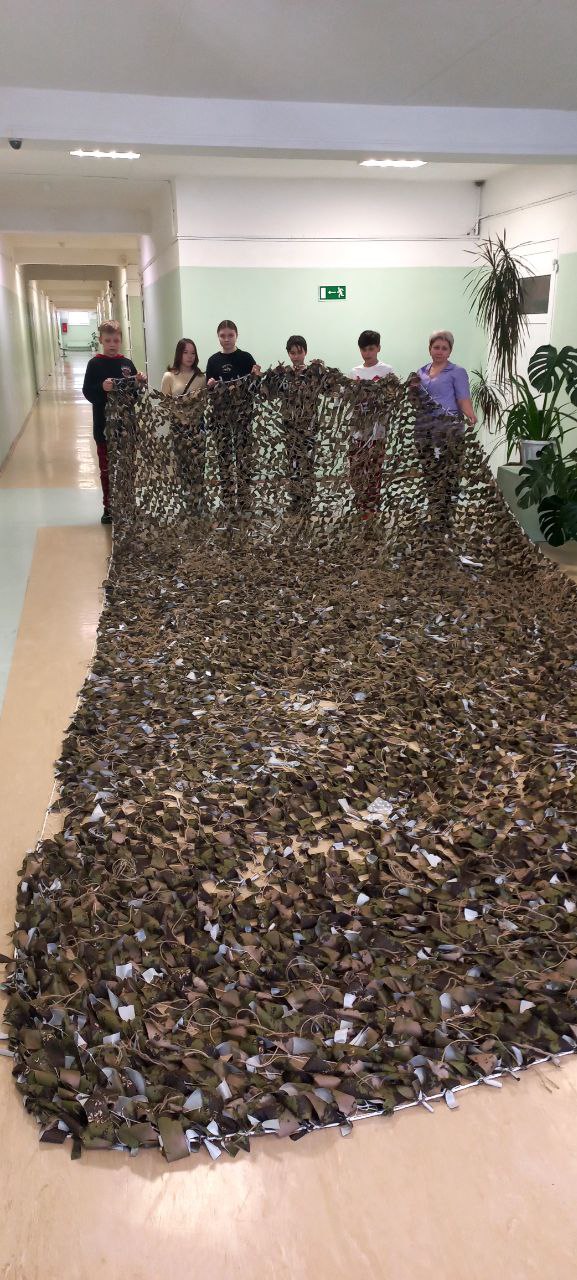 патриотическое
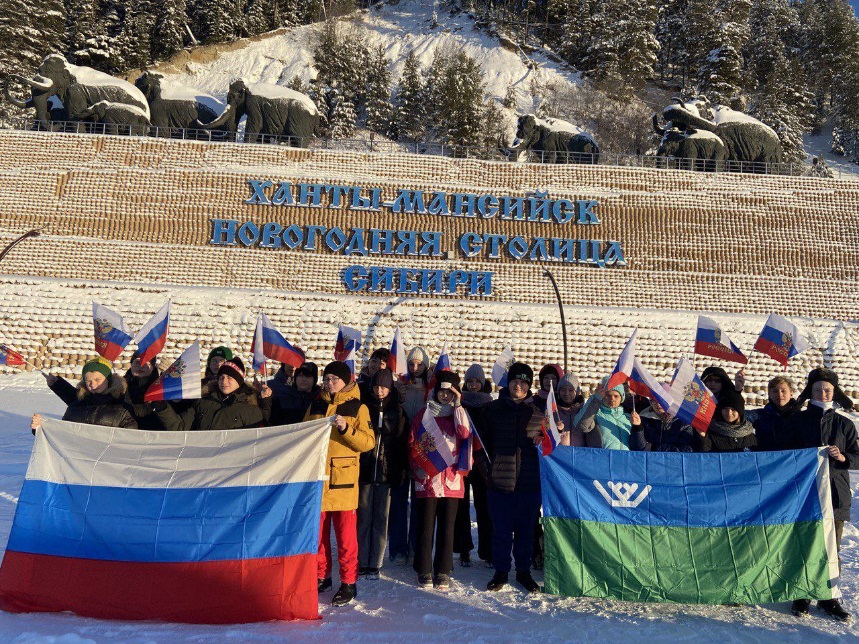 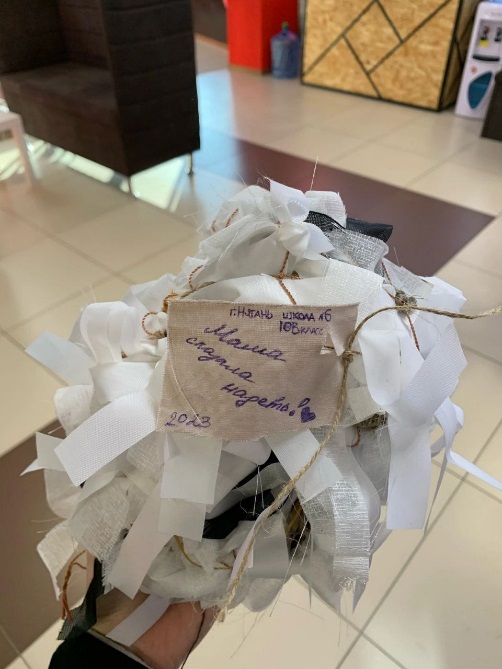 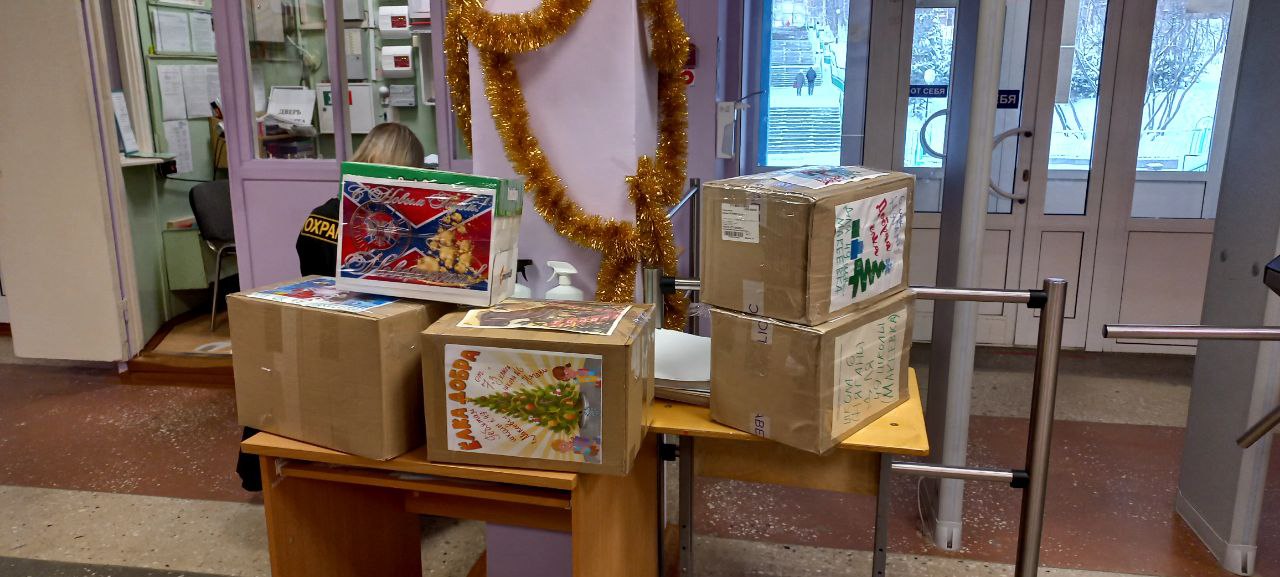 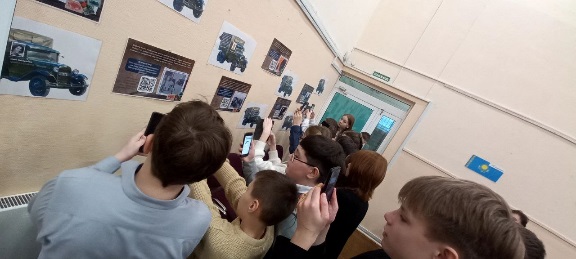 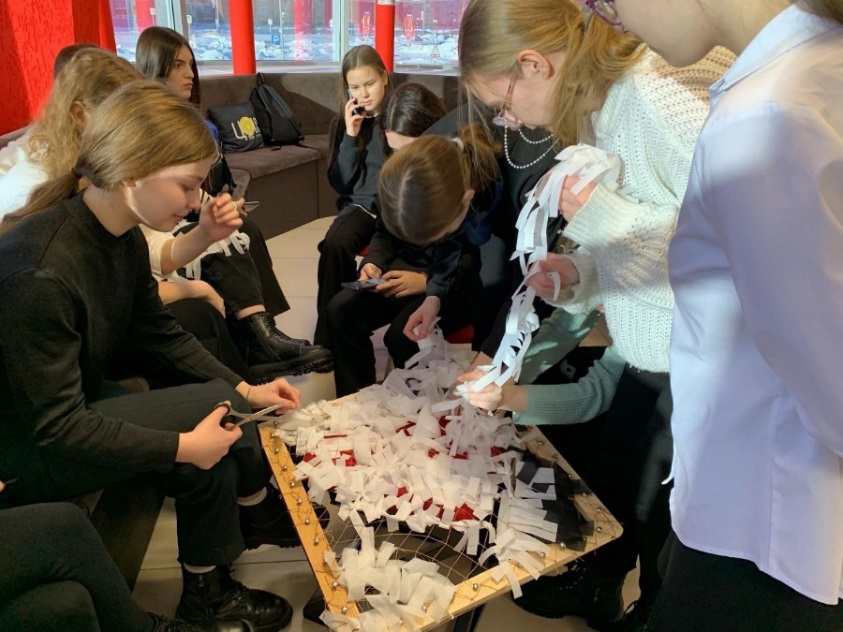 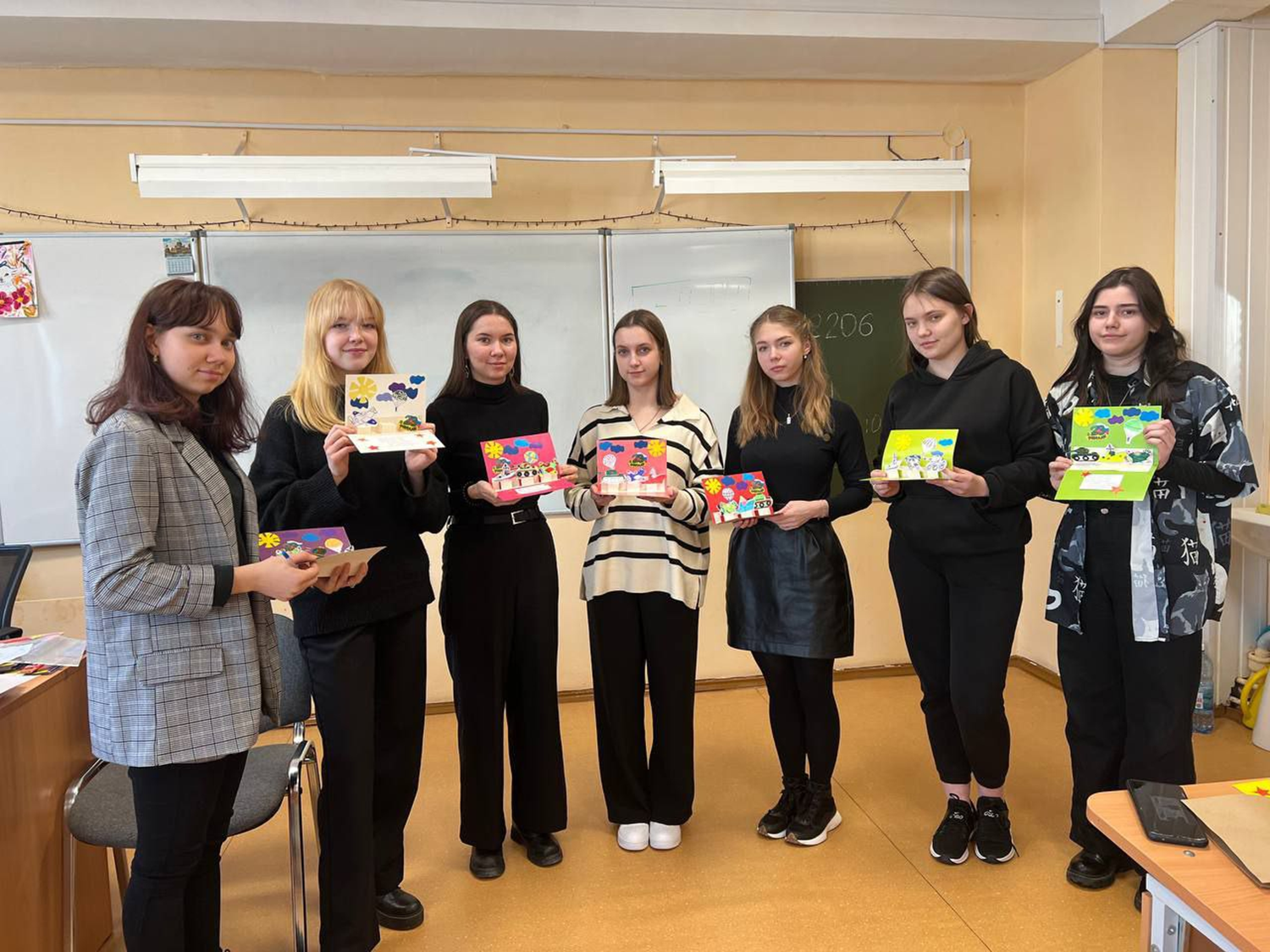 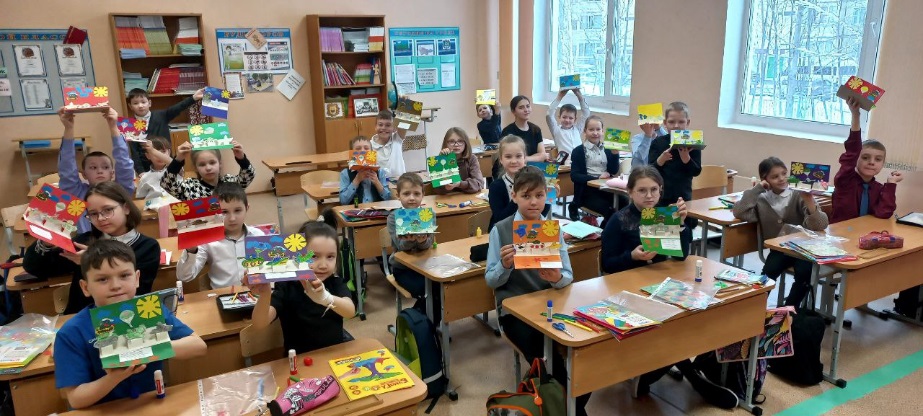 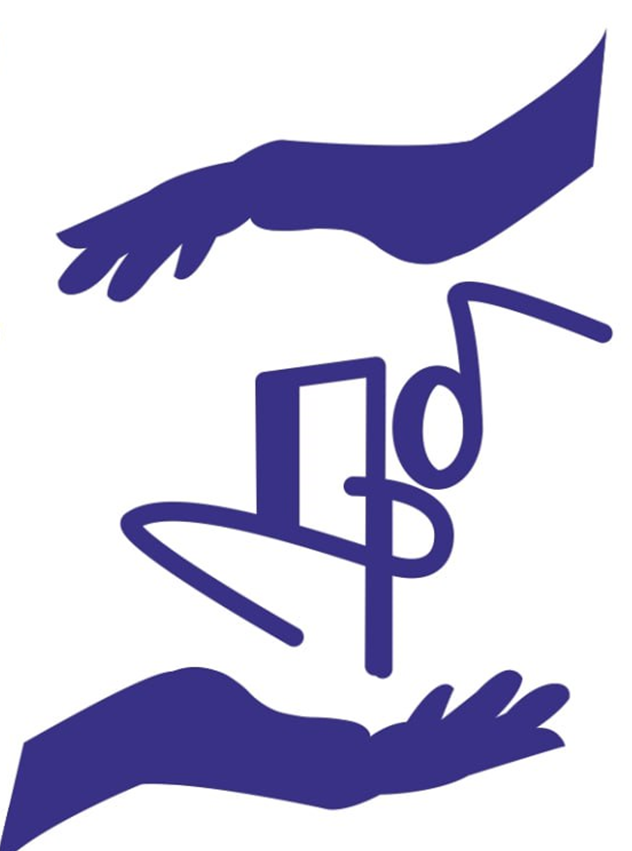 инклюзивное
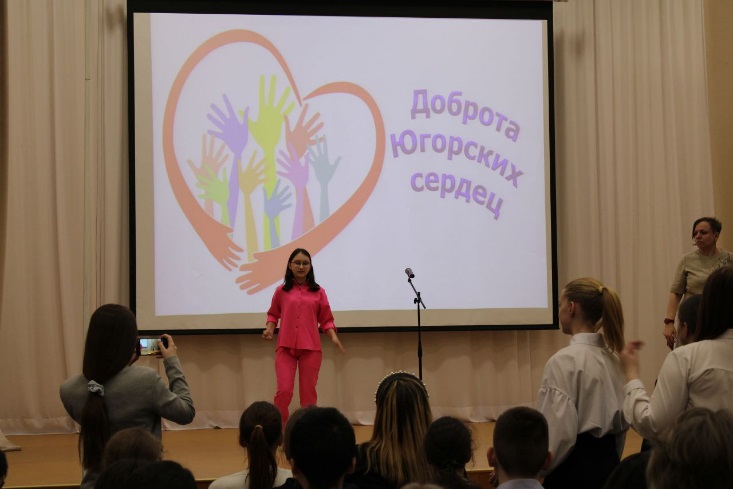 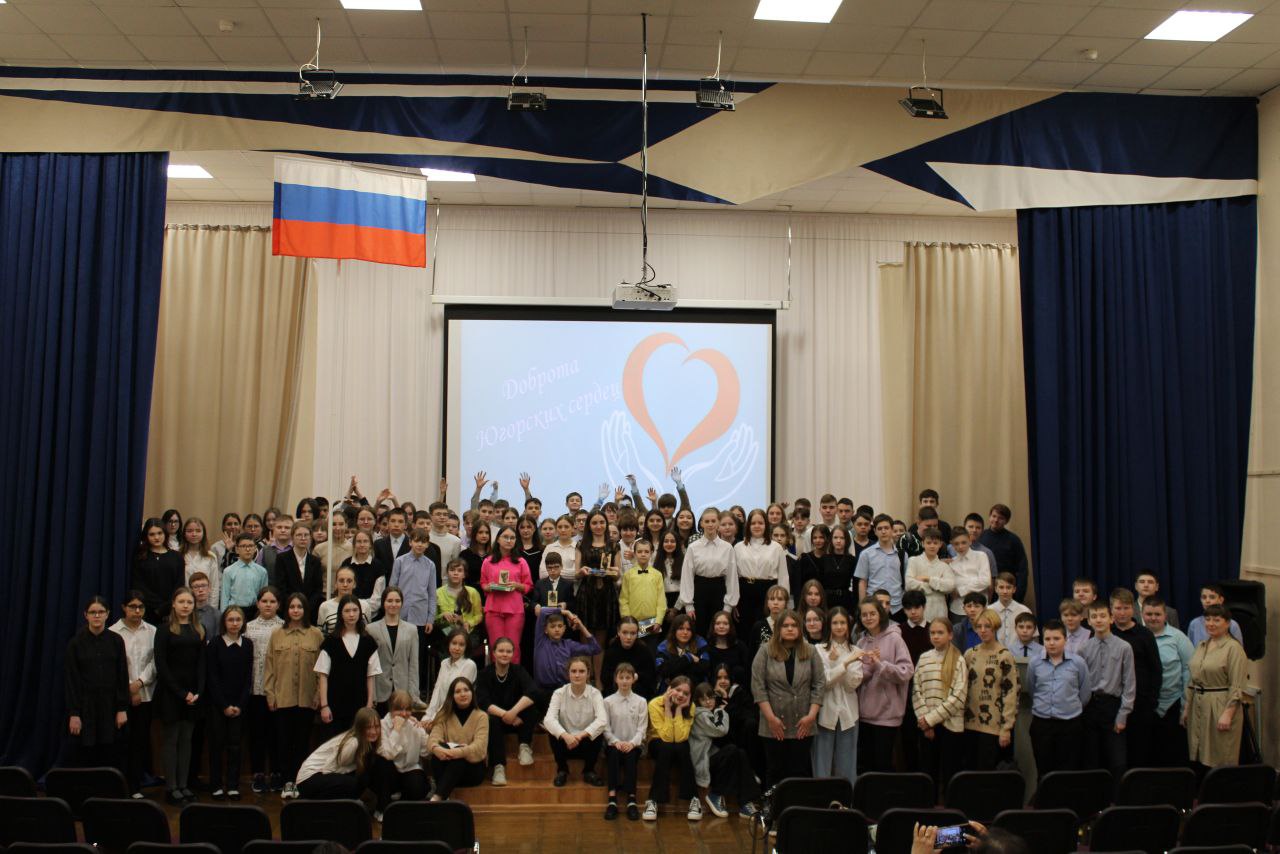 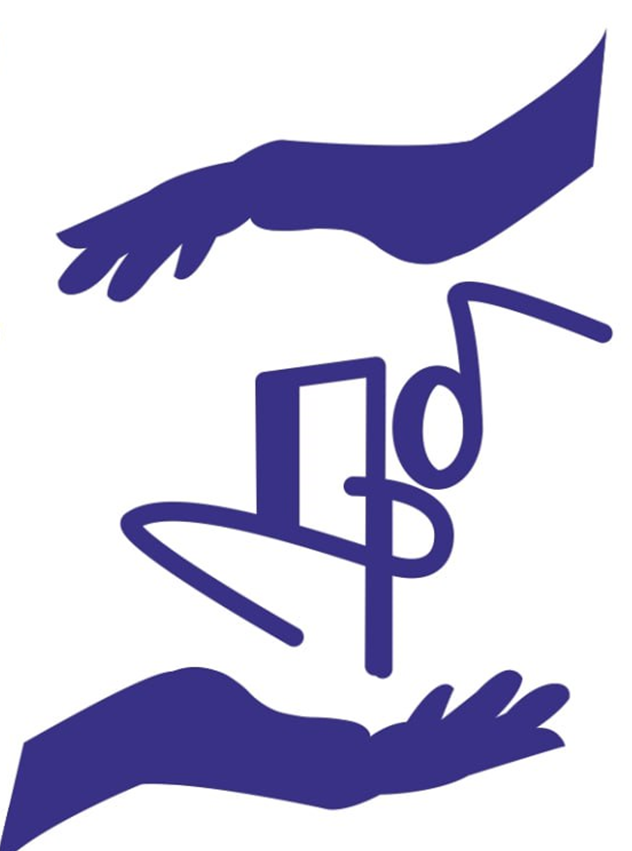 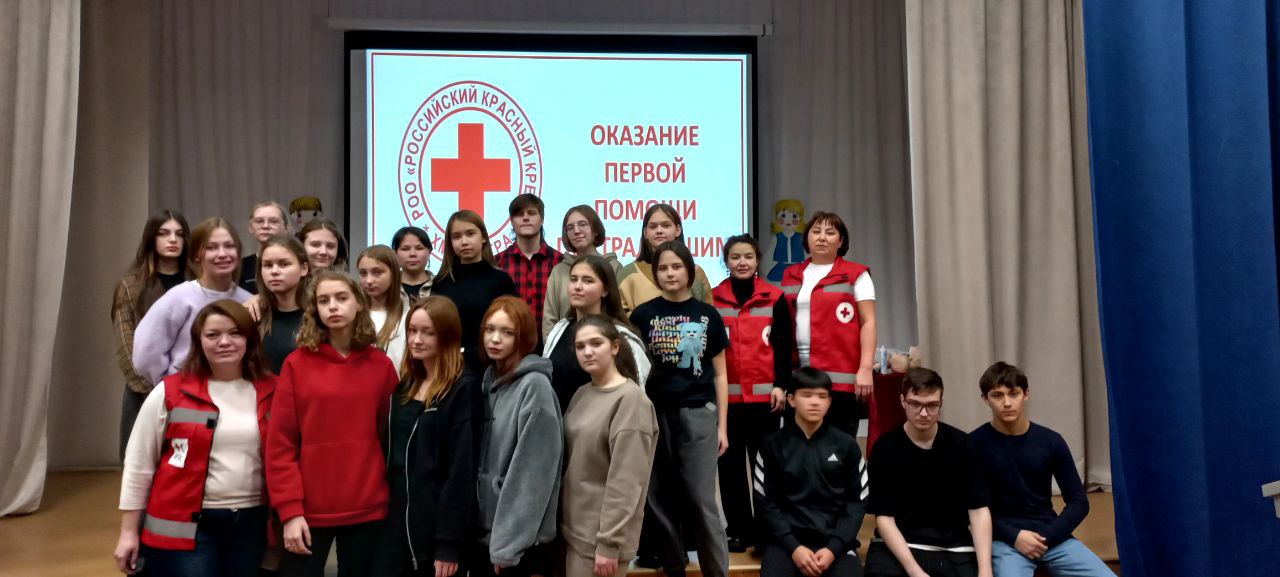 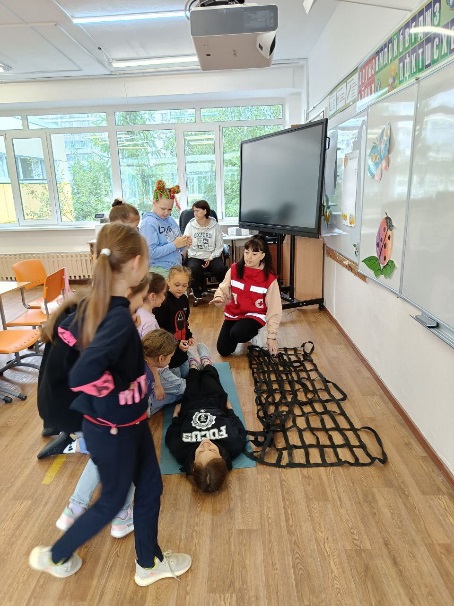 медицинское
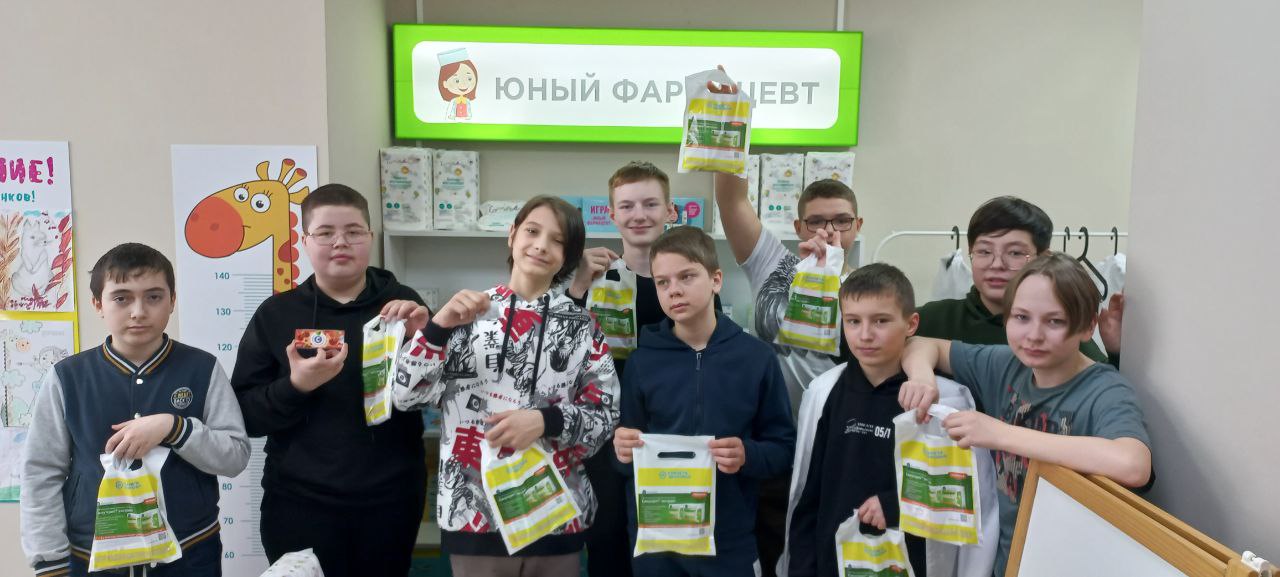 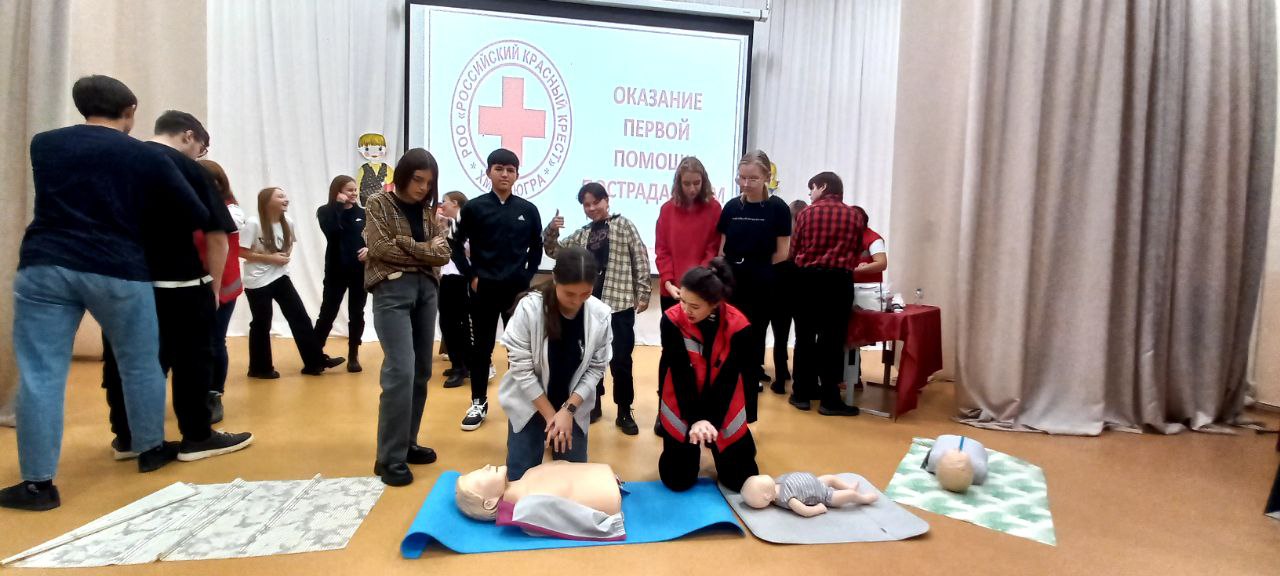 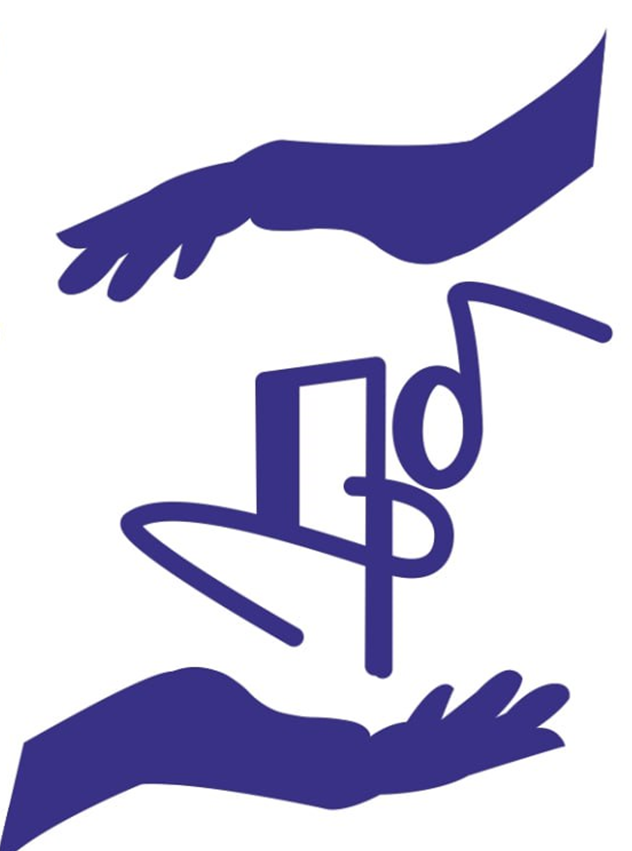 зооволонтерство
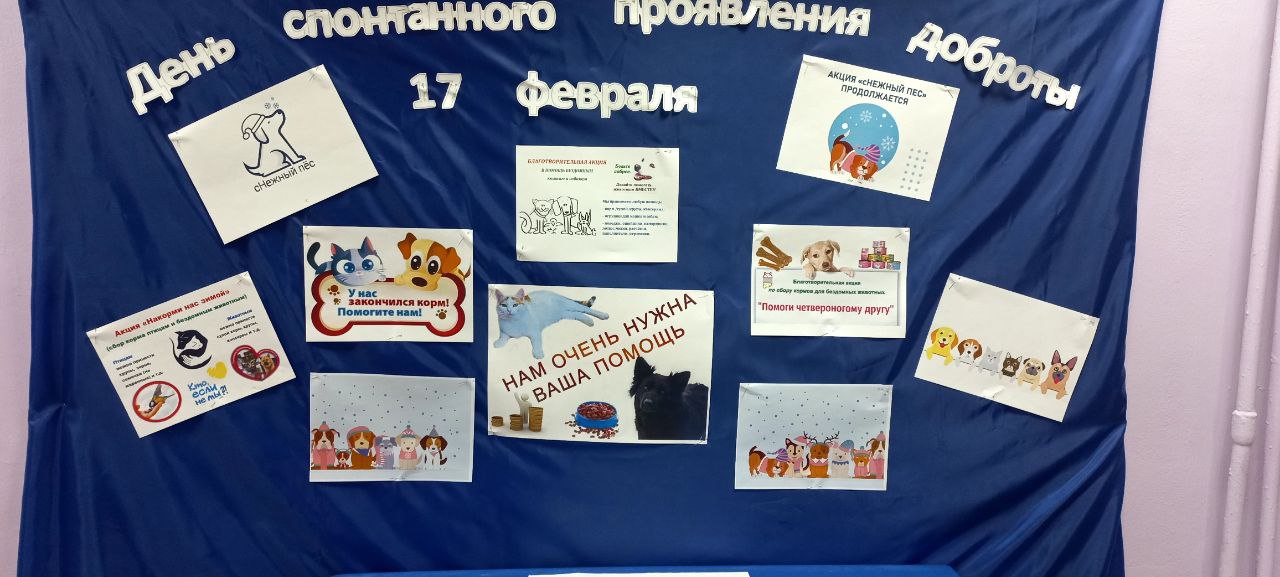 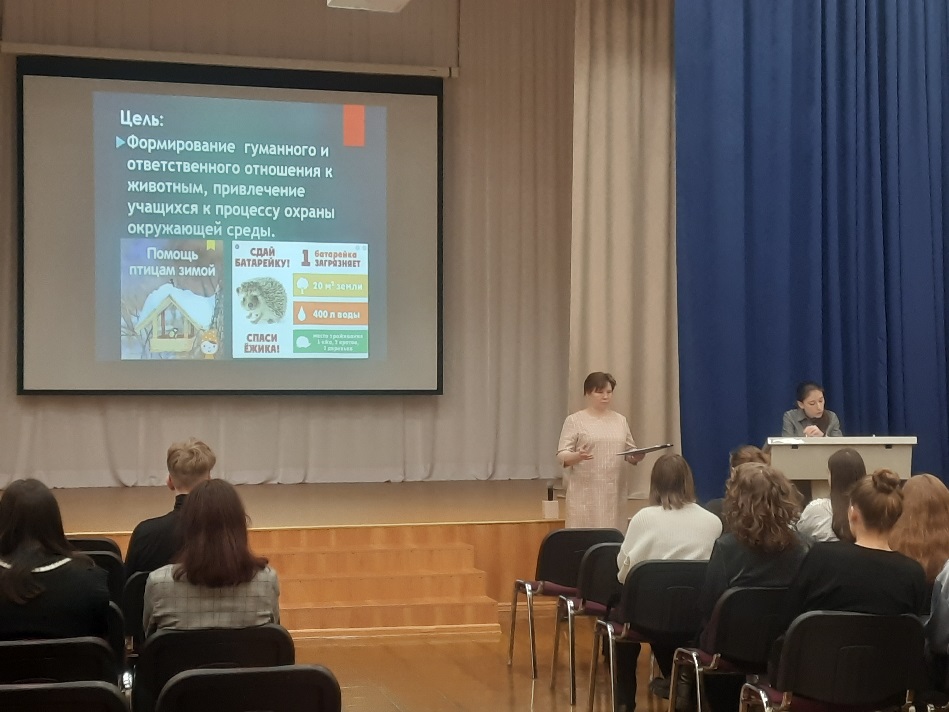 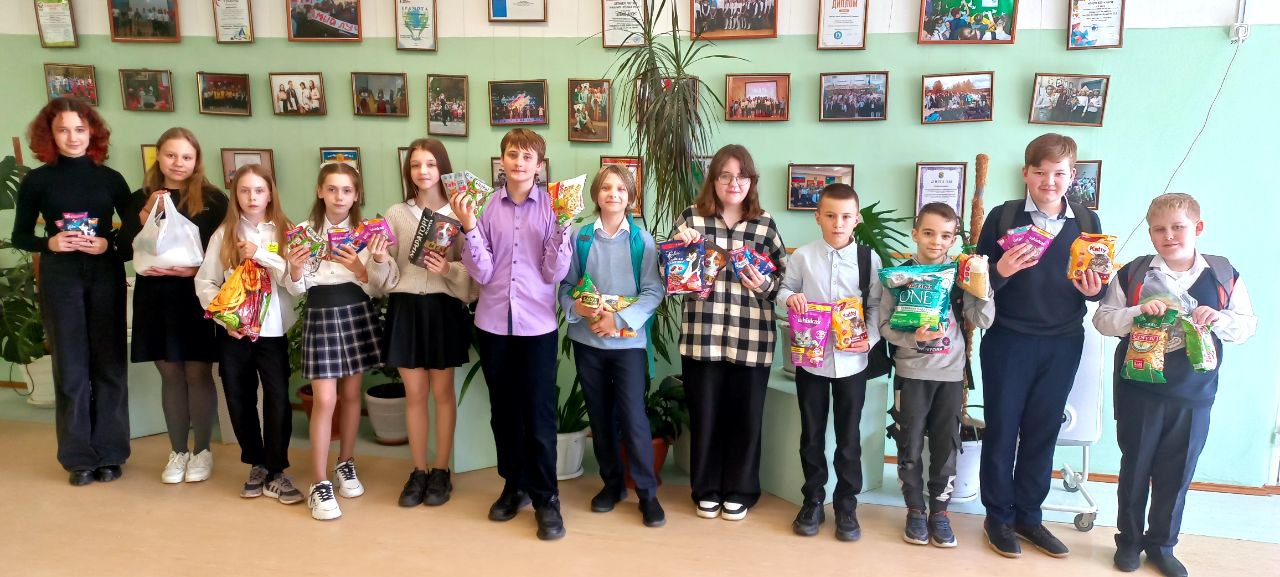 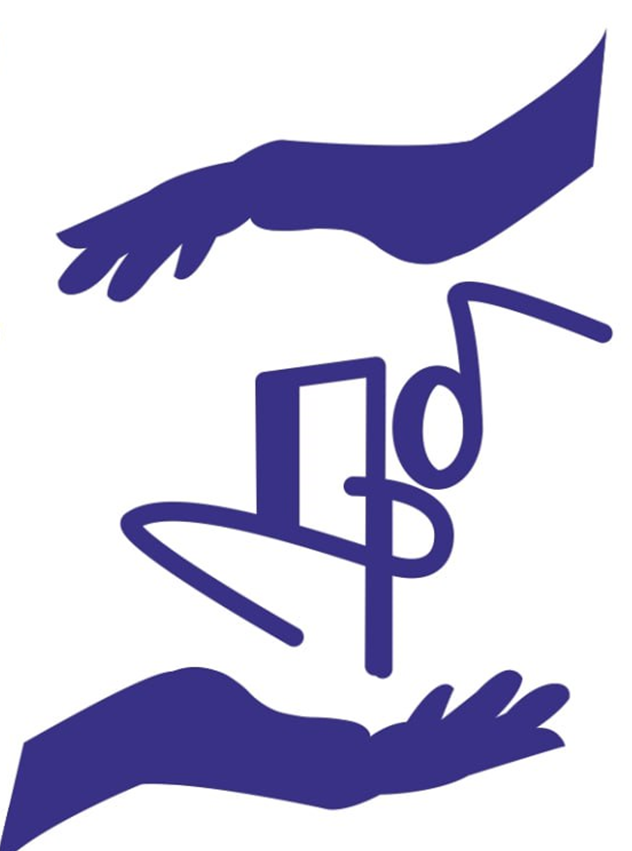 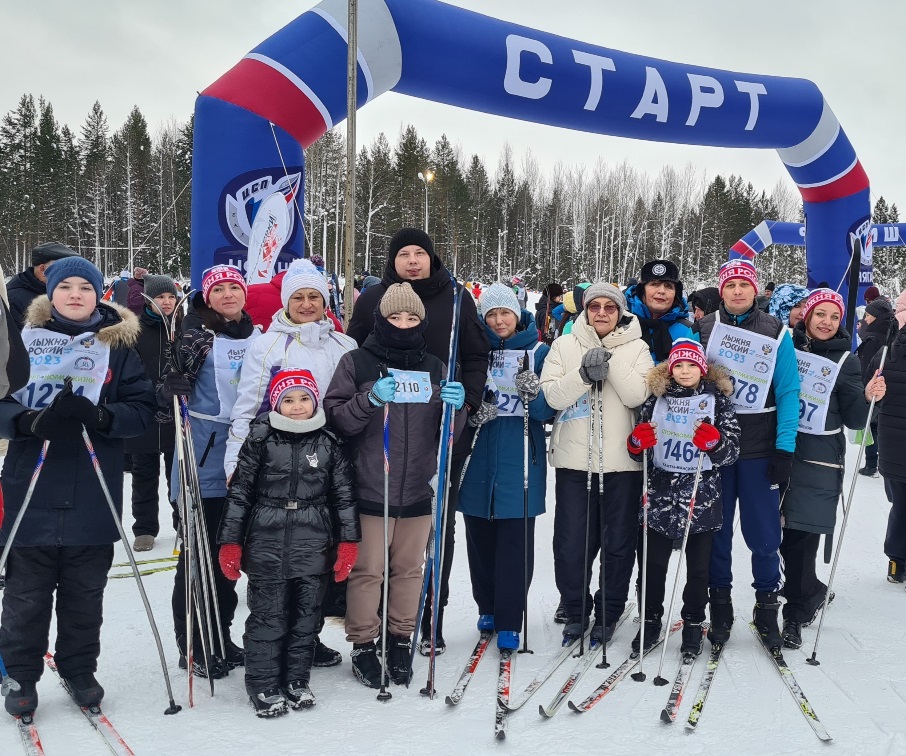 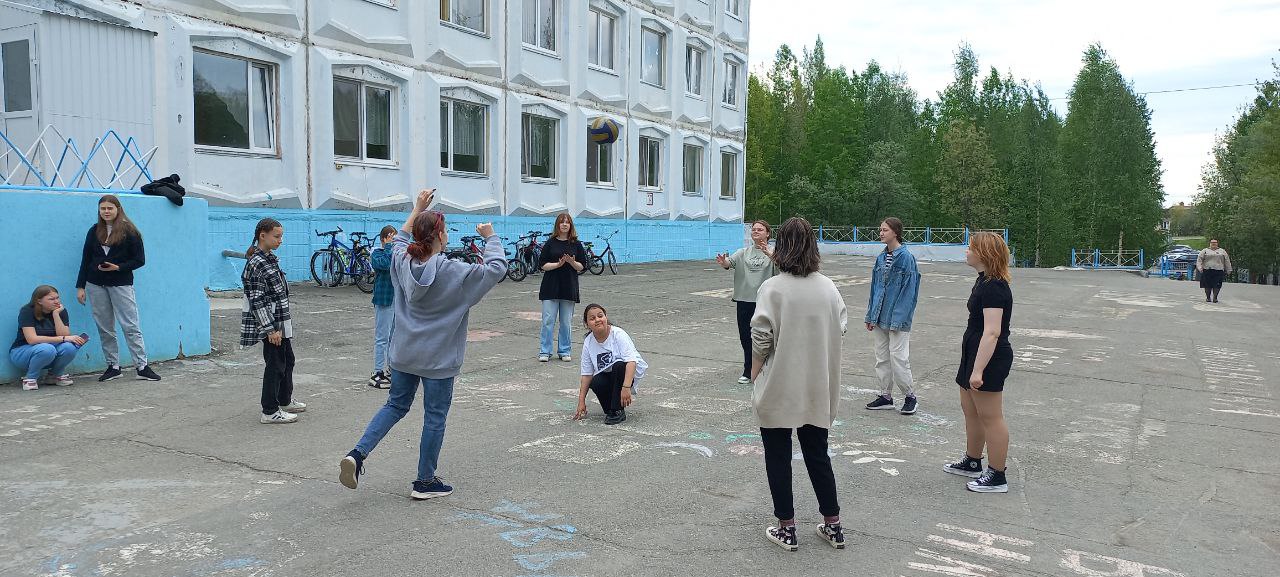 спортивное
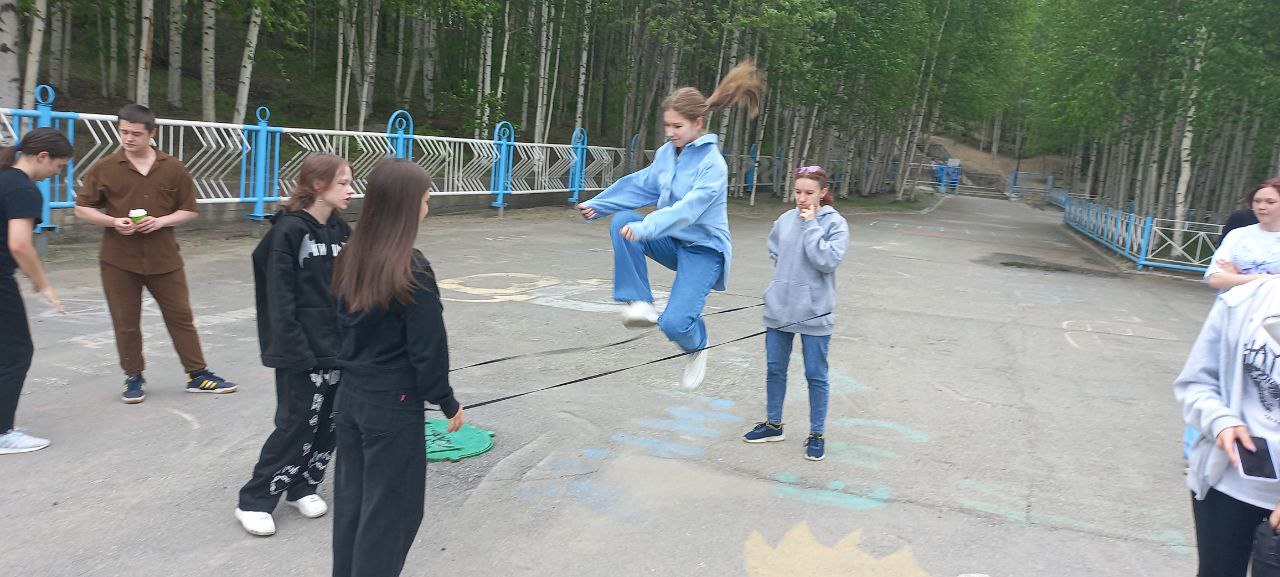 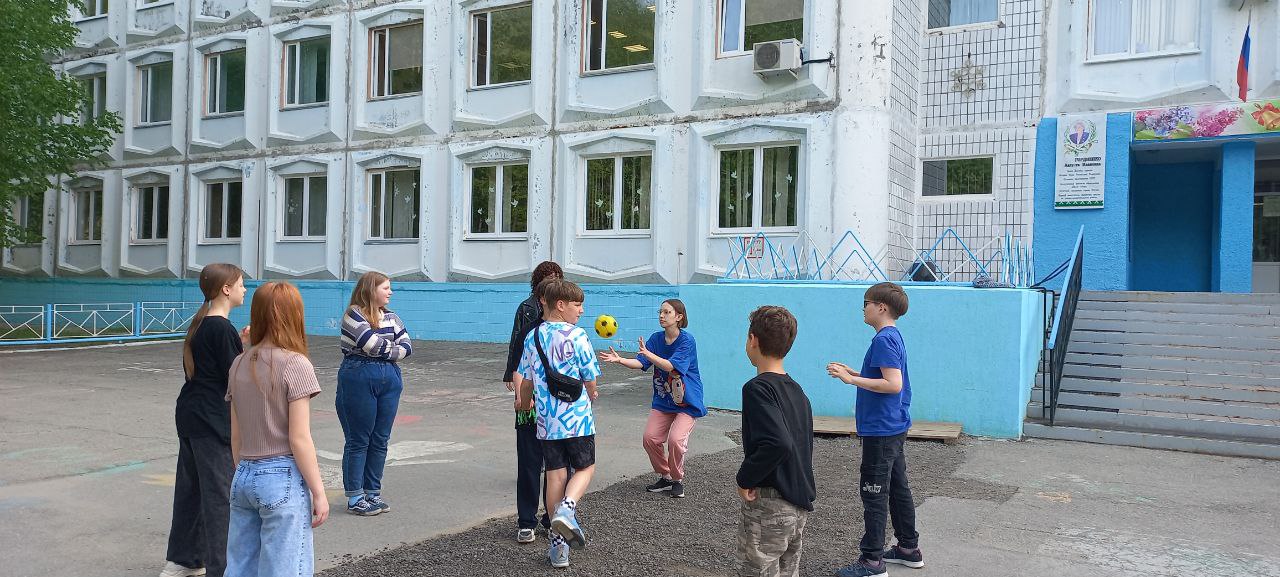